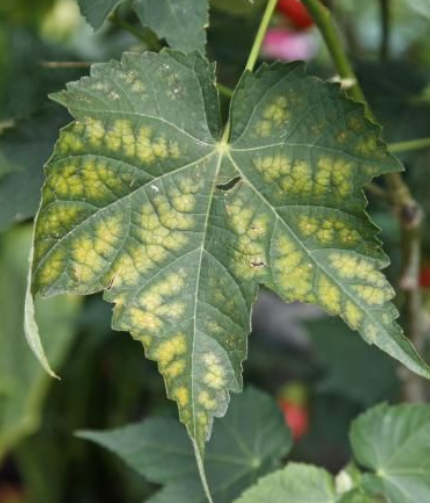 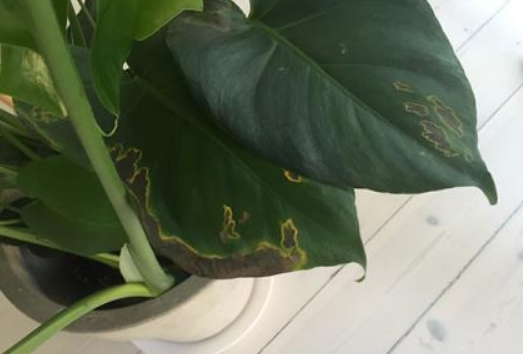 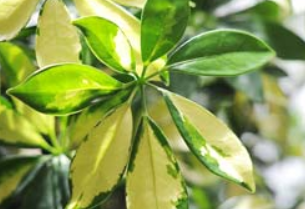 Schades bij Kamerplanten
Schade bij planten
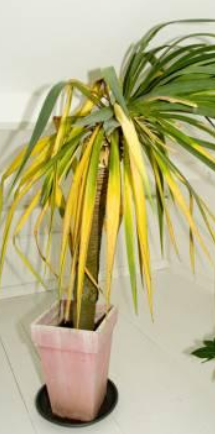 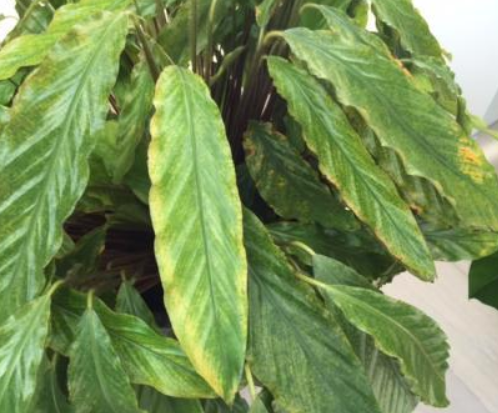 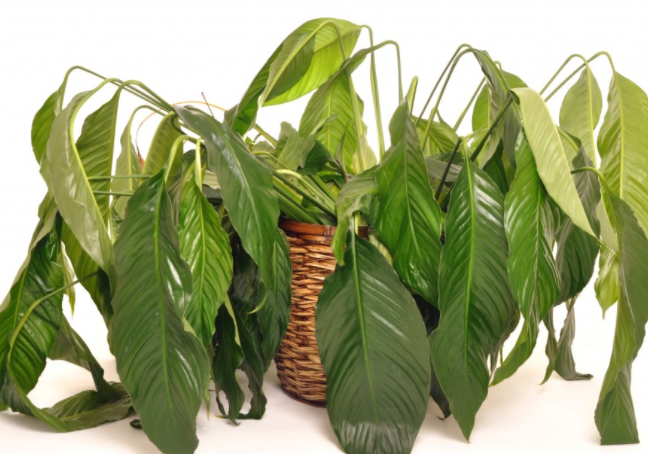 Bont gekleurd blad wordt groen 
		 te donkere standplaats



Blad wordt geel 	
				 te donkere standplaats
				 te warm of te koude standplaats
				 voedselgebrek (te weinig stikstof -N-)
				 ijzergebrek, te hoge pH
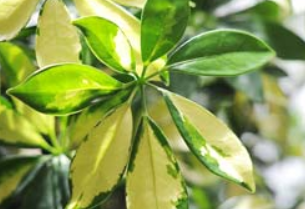 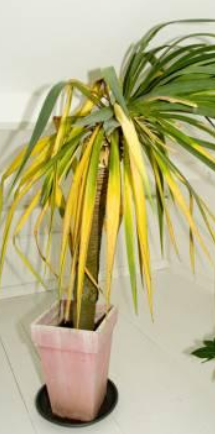 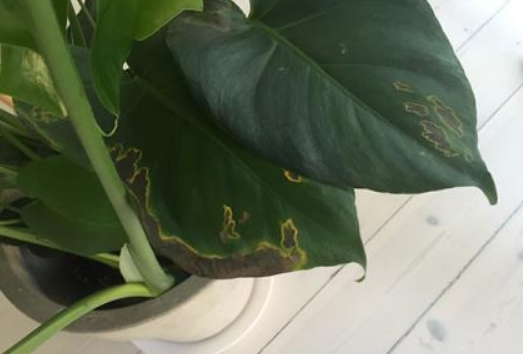 Delen van het blad worden bruin, geel of verdrogen 		
     kan komen door zonnebrand of    		 	  												voedselgebrek



Blad wordt lichter en daarna geel 
		 te kalkrijk water (onthard water geven)
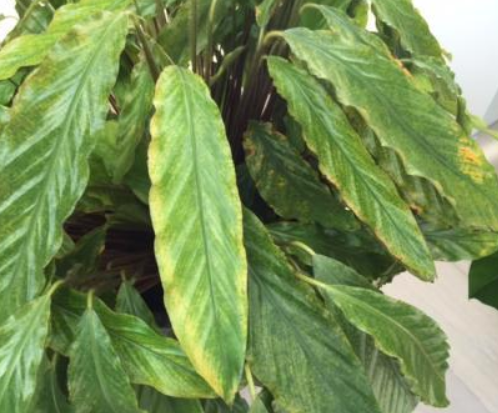 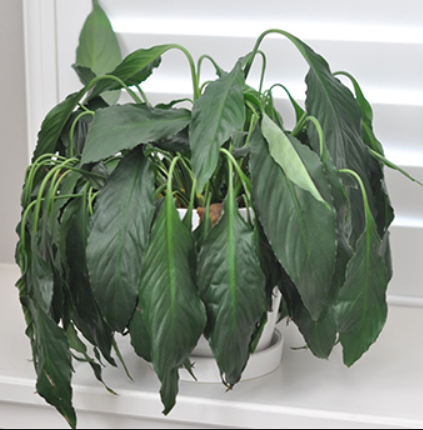 Bladeren zijn slap en gaan hangen
		 te koude standplaats (wortelproblemen)
		 gebrek aan water


Blad verdroogd en valt af in de winter 
 te warme en te donkere standplaats
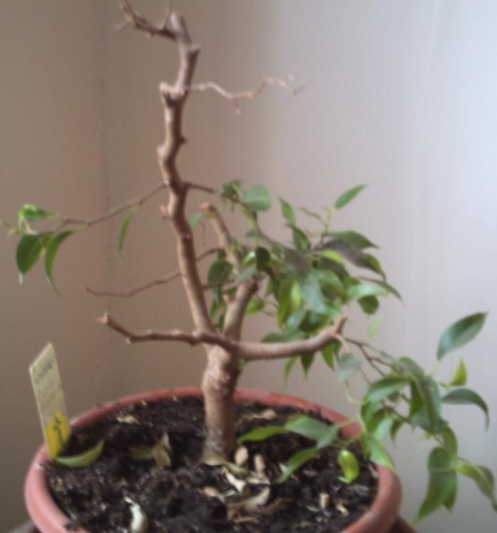 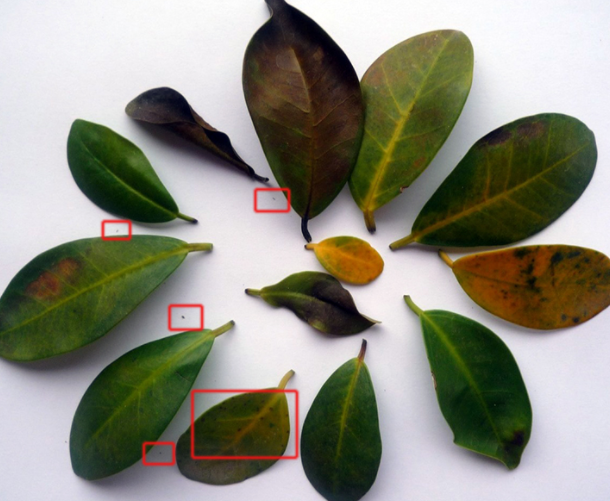 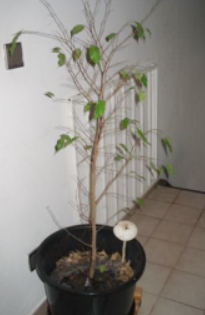 Blad valt af of verschrompelt
			 te sterke wisseling van temperatuur
			 koude in combinatie met te veel water
			 tocht (kou op de wortels)
			 te veel of te weinig water  
			 te droge lucht (lage RV)
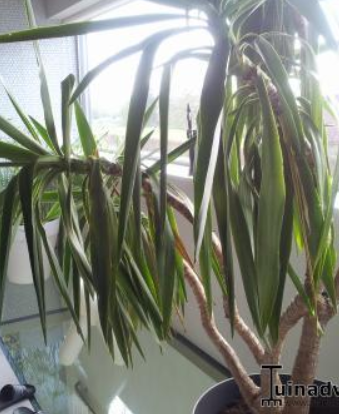 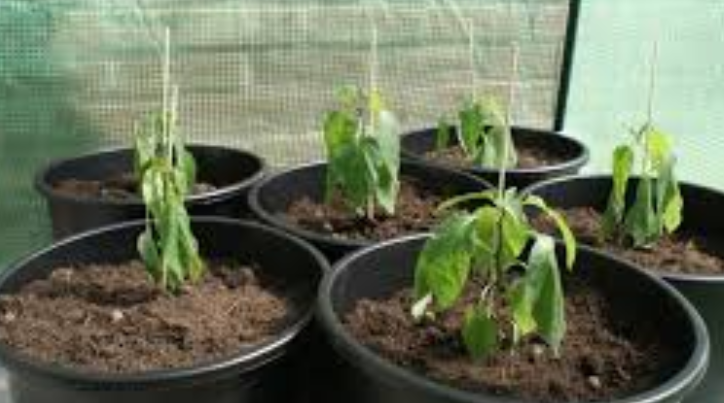 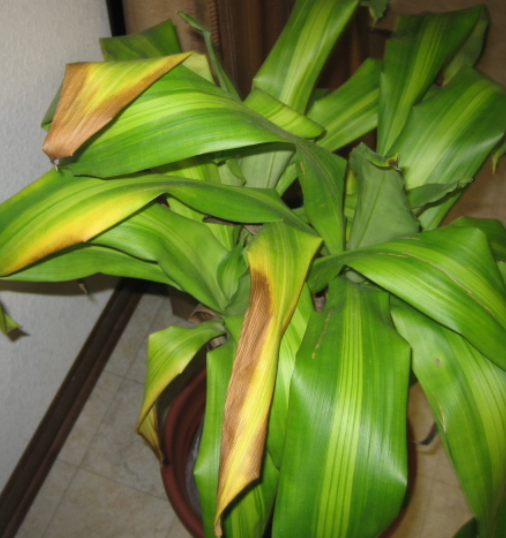 Bruine bladrand of verkleuringen
		 te veel water
		 te droge of te warme omgeving
		 tocht, koude luchtstroom
Gebreksverschijnselen in de plant
Afhankelijk van positie in de plant
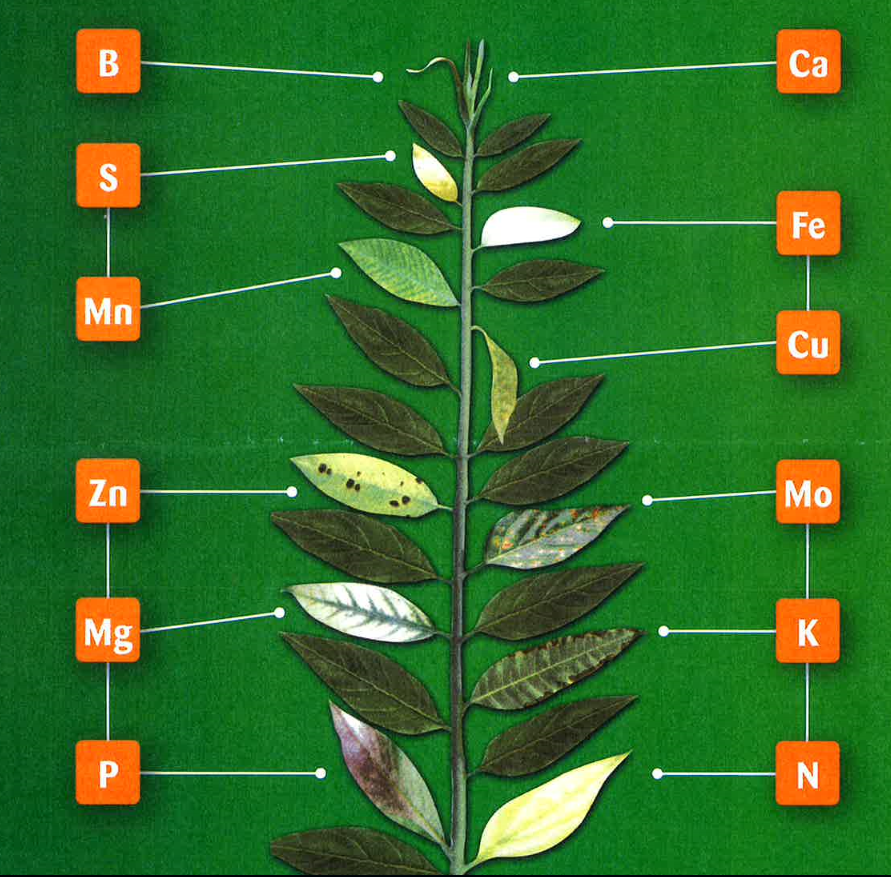 B - Borium

S - Silicium


Mn - Mangaan


Zn - Zink


Mg – Magnesium


P - Fosfor
Ca – Calcium


Fe – IJzer

Cu – Koper


Mo – Molybdeen


K – Kalium


N - Stikstof
Bladeren krijgen gele randen (later ook bruin)
		 gebrek aan kalium
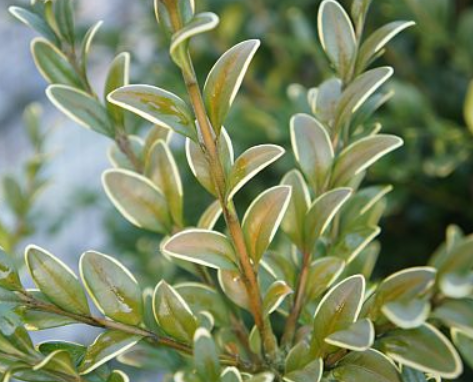 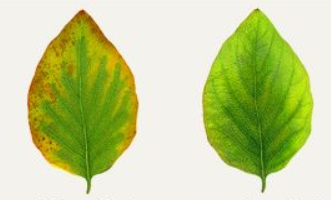